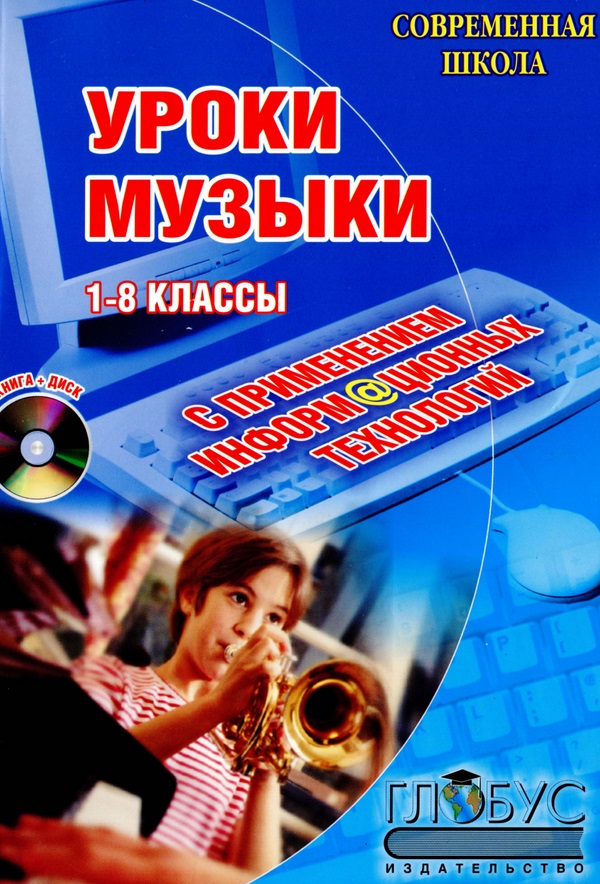 Проблемно-поисковые ситуации на уроках музыки и искусства как метод вовлечения личности школьника в мыслительный процесс
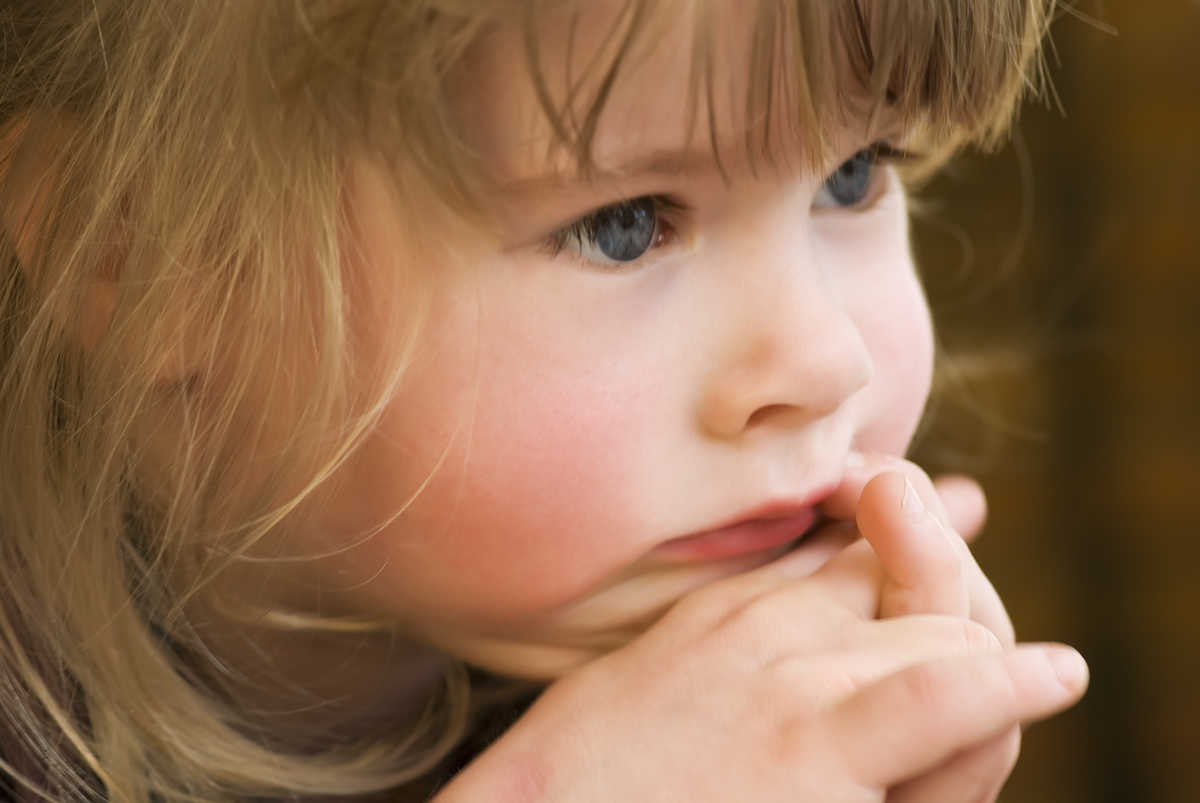 Учитель музыки МБОУ 
«Социалистическая средняя 
 школа №18»
Бобрышева А.В.
Щёкино Тульской обл.  2021
Мыслительные способности   +
                     творческими способности     =
                                        развивающее обучение.

Творческое задание  = поисковая ситуация +
 самостоятельный  поиск ответов.

Элемент  проблемной ситуации- неизвестное, новое.

Процесс проблемного обучения :
Постановка задания
Поиск неизвестного
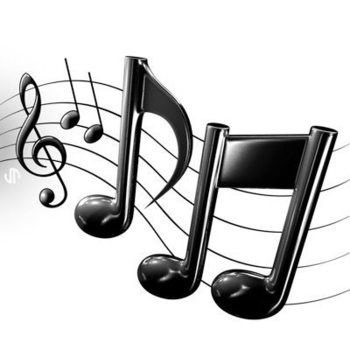 Типы проблемных ситуаций
Первый тип: проблемная ситуация возникает при условии, если учащиеся не знают способы решения поставленной задачи, не могут ответить на проблемный вопрос, дать объяснение новому факту.Второй тип: проблемные ситуации возникают при столкновении учащихся с необходимостью использовать ранее усвоенные знания в новых практических условиях.Третий тип: проблемная ситуация легко возникает в том случае, если имеется противоречие между теоретически возможным путем решения задачи и практической неосуществимости выбранного способа.Четвертый тип: проблемная ситуация возникает тогда, когда имеются противоречия между практически достигнутым результатом выполнения учебного задания и отсутствием у учащихся знаний для теоретического обоснования.
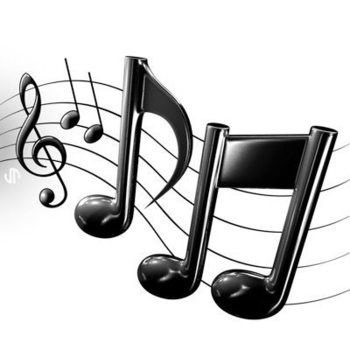 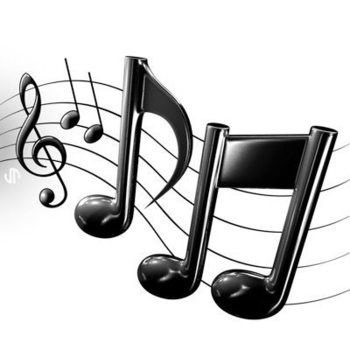 Уровни проблемности
1- учитель сам формулирует проблему и решает её
2-проблема ставится учителем,  а решается совместно с учениками
3-проблема формулируется учителем, а решается самими учениками
4-ученики формулируют проблему и решают её самостоятельно
ПРОБЛЕМА

разные точки зрения

дискуссия

вывод
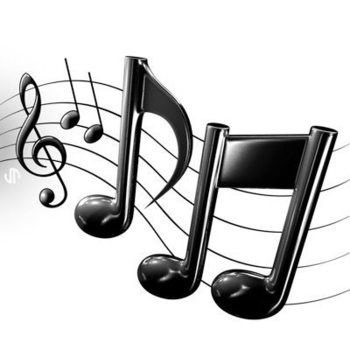 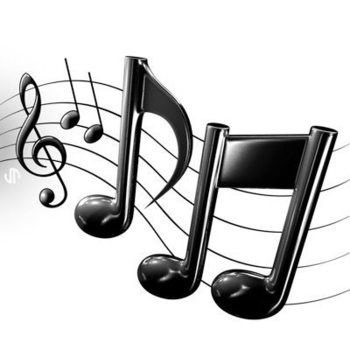 Проблемная ситуация в музыкальном
обучении =  неизвестное  + мышление

Три основных компонента:
• необходимость, при которой возникает потребность в новом поисково-музыкальном действии; 

• неизвестное, которое должно быть открыто в возникшей проблемной ситуации;

• возможность учащихся в выполнении проблемного музыкального задания
Структура проблемного урока
 Центральным звеном является проблемная ситуация
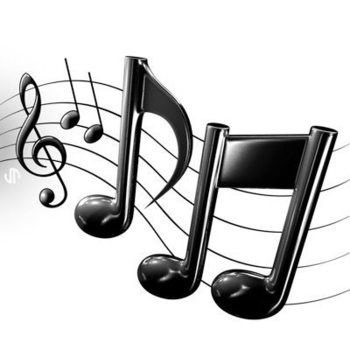 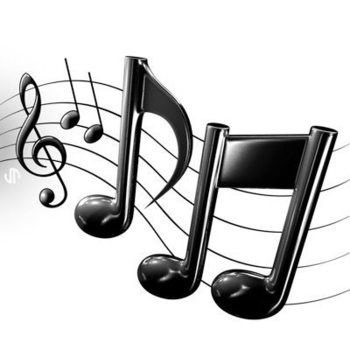 Сравнительная
 характеристика
       диалогов
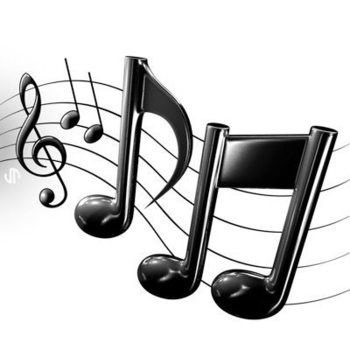 Тема 
«Музыкальные
 портреты» 

1 класс
Верхний голос –
женский образ,

Нижний голос- 
мужской образ.
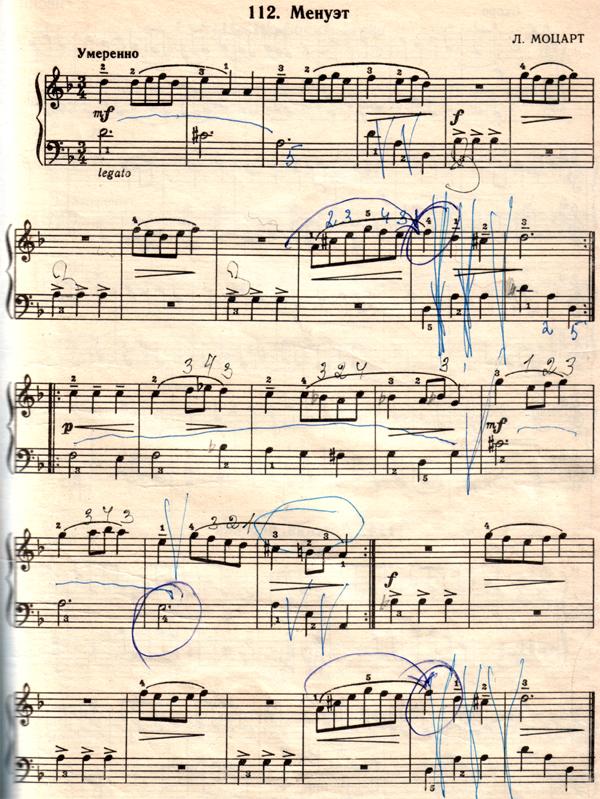 Л.Моцарт «Менуэт»
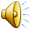 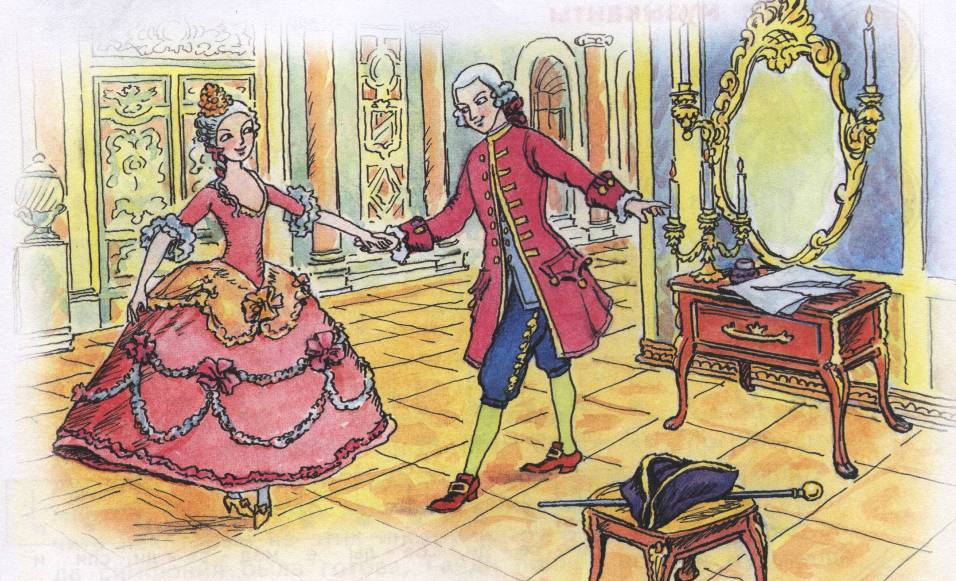 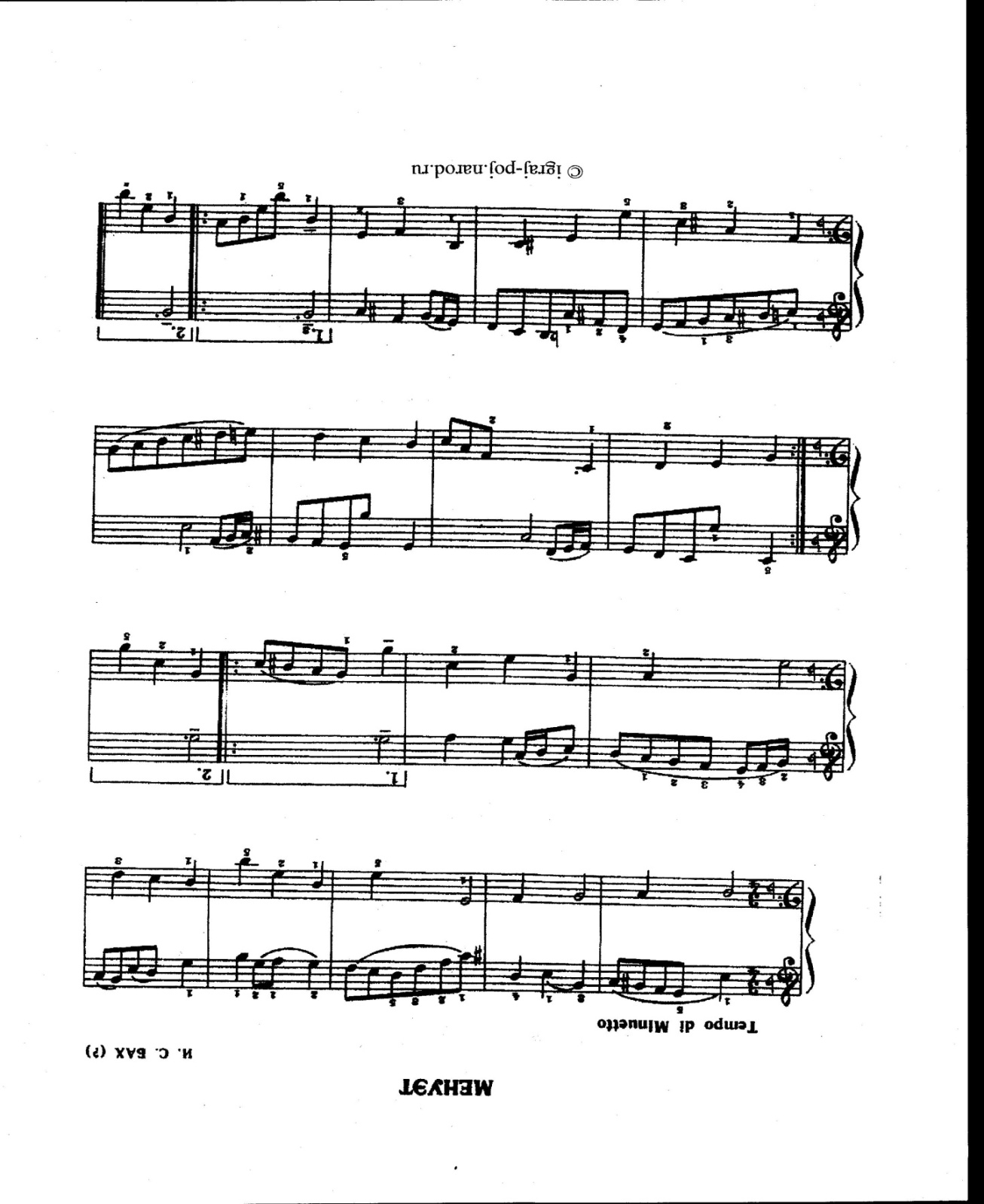 2 класс  Музыкальные портреты
Проблемный вопрос:

Определить 
мелодию и аккомпанемент.


Действие:
вслушаться 

  в контрастные мелодии 
  «Менуэта» И.С.Баха

и их пластическое 
интонирование.
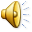 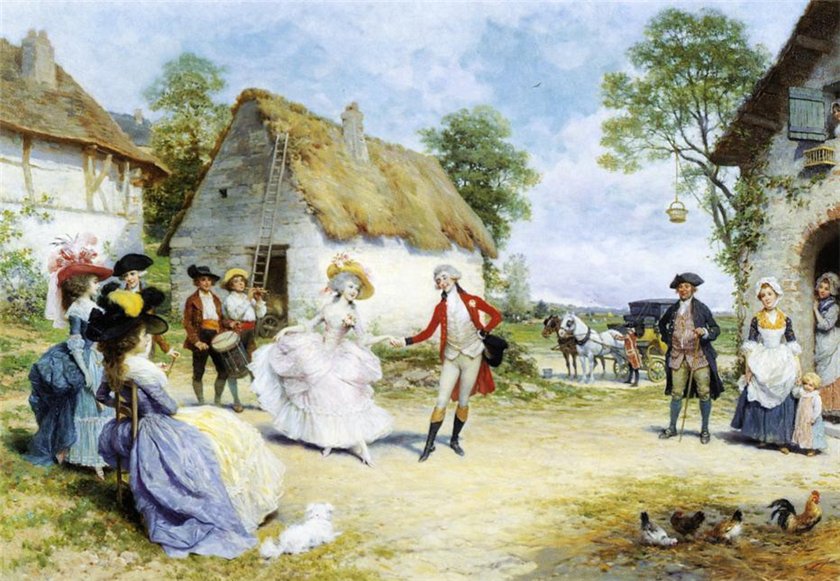 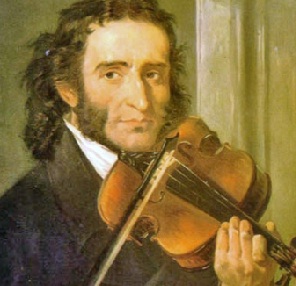 5 класс
Тема: Преобразующая сила музыки
 
Цель урока: Осмысление степени влияния музыки Н. Паганини на людей разных эпох.
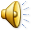 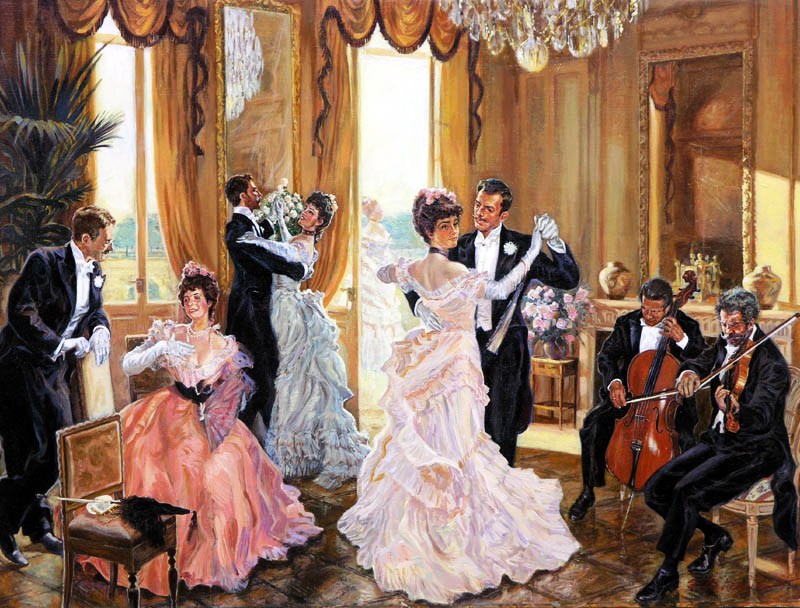 8 класс
  Тема: «Что значит современность
 в музыке?»
Цель урока: Сформировать представление о понятии «современность»
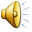 Лунная  соната  Л.В.Бетховен
  (1 часть в современной обработке)
Педагогические задачи:

Самостоятельный поиск новой информации.
Самостоятельная работа с учебником.
Овладение навыком решения задачи.
Воспитание активной личности, формирование инициативности, ответственности, способности к сотрудничеству.
Развитие личностных качеств.
Прочность усвоения знаний, так как путём поиска разрешения проблемной ситуации достигается полное понимание материала.
Решение проблемы психологического комфорта на уроках.
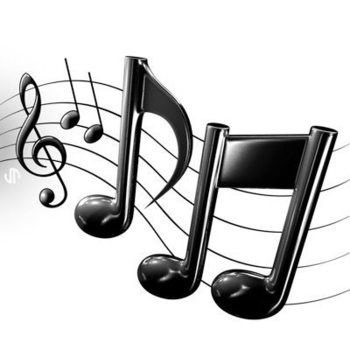 Литература
1.Алиев Ю.Б. Настольная книга школьного учителя- предметника., 2000.
2.Асафьев Б.В. Избранные статьи о музыкальном просвещении и образовании- изд. 2-Л., 1973.
3.Апраксина О.А. Современный ребёнок и музыка в сб.: Музыкальное воспитание в школе. Выпуск №8 - М., 1972.
4.Бердяев Н.А. Самопознание.- М., 1990.
5.Выготский Л.С. Психология искусства.- Ростов – на –  Дону, 1998.
6.Гродзенская Н.Л. Школьники слушают музыку.- М., 1969.
7. Джуринский А.Н. История педагогики.-М., 2000.
8. Иванченко Г.В. Психология восприятия музыки.-М. 2001.
9.Кабалевский Д.Б. Как  рассказать детям о музыке? -М., 1982.
10. Кабалевский Д.Б. Педагогические размышления. –М., 1986.
11. Куренкова Р.А. Феноменология.- Владимир, 2001.
12. Кабалевский Д.Б. Воспитание для сердца. – М., 1984.
13. Сухомлинский В.А. Сердце отдаю детям. – Киев, 1987.
14. Тарасов Г.С. Музыкальная психология. В сб.: Спутник учителя музыки. Составила Челышева Т.В. –М.,1993.
15. Теплов Б. Психология музыкальных способностей. -М., 1999.
16. Лернер И.Я. Проблемное обучение.- М., 1974.
17. Матюшкин А.М. Проблемные ситуации в мышлении. – М .,1972.
18. Махмутов М.И. Проблемное обучение: основные вопросы теории.- М., 1975.
19. Ершова А., Булатов В. Режиссура урока, общение и поведение учителя. «Искусство в школе», №2. – М., 2000.